AURA Meeting
05/24/2017
Agenda
Grants Team Update
CPRIT Audit Results
Presentation: Leading your PI to Success
Housekeeping Items
ITV Groups
Please mute microphones


Presenters
Repeat questions in mic
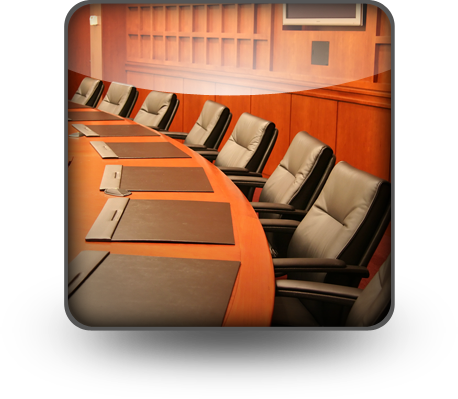 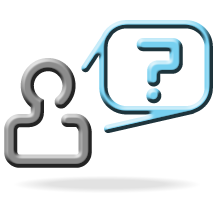 SPA Grants Team
Carmen Martinez
Director, Grants
SPA Grants Team
Introductions
   Department Assignments
CPRIT Annual Audit Results
Victoria Briscoe
Asst. Director, Post Award Finance
CPRIT AUDIT FY2016
No expenditure findings
	(travel, food)
   Findings:  Reporting
Closeout reporting (timing, ad-hoc upload)
Progress Reports (weekends, notifications)
Equipment Inventory (capital equipment definitions)
CPRIT AUDIT FY2016
REMINDERS FOR FUTURE:
Ensure proper CPRIT acknowledgments in all submitted publications
Ensure publications are a direct result of this CPRIT funding
Publications must be submitted in PubMed Central
Be aware of weekend deadlines—submit prior to the weekend and with adequate review time allowed, or it will be considered late
CPRIT AUDIT
An on-site desk visit will occur July 20th.  

 When projects are selected, we will let you       know.  Be prepared!
LEADING YOUR PI TO SUCCESS:
Presentation:
Managing Research Projects from 
Proposal through Closeout
Next Meeting:
August 23, 2017
10:00am

Presentations & Schedule Posted at:
go.uth.edu/AURA